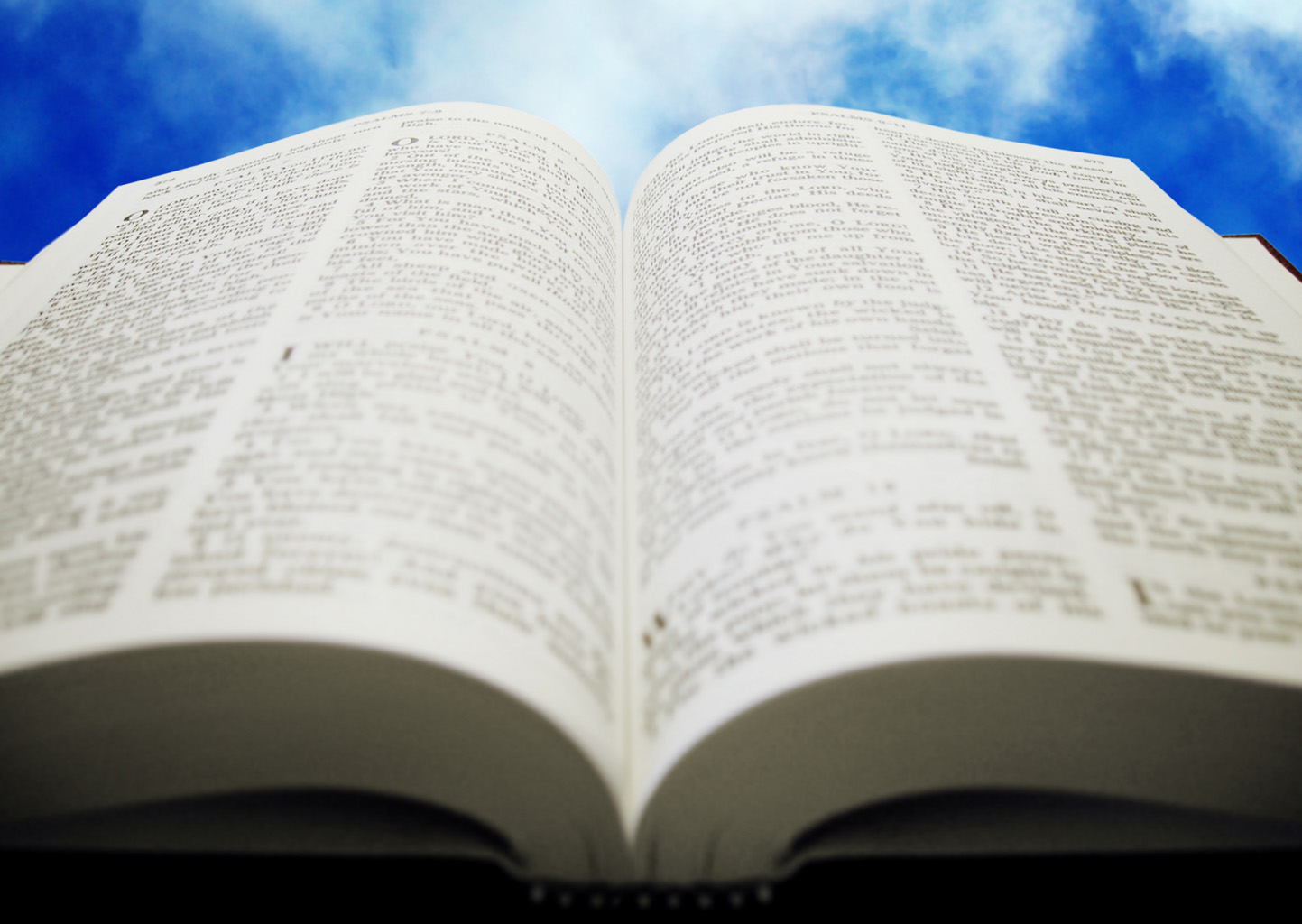 Welcome!
Sunday
Bible Study							9:30  AM
Worship 		  						10:30 AM

Wednesday
Bible Class 			 				7:00  PM
www.SunsetchurchofChrist.net
John 8:21-30
Jesus reveals His goal

Belief in Jesus

Speaking from the Father
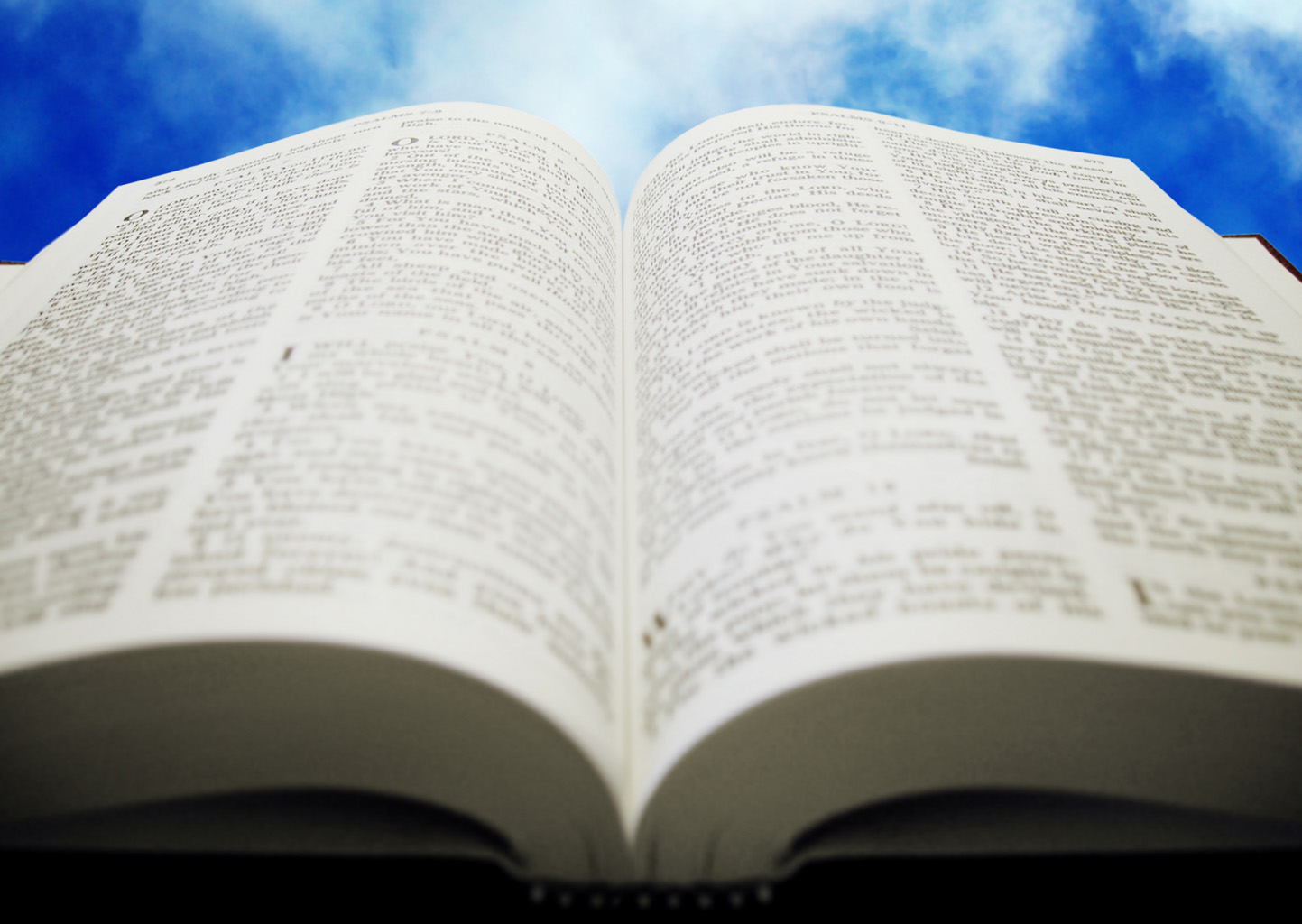 Welcome!
Sunday
Bible Study						9:30  AM
Worship 		  					10:30 AM

Wednesday
Bible Class 			 			7:00  PM
www.SunsetchurchofChrist.net
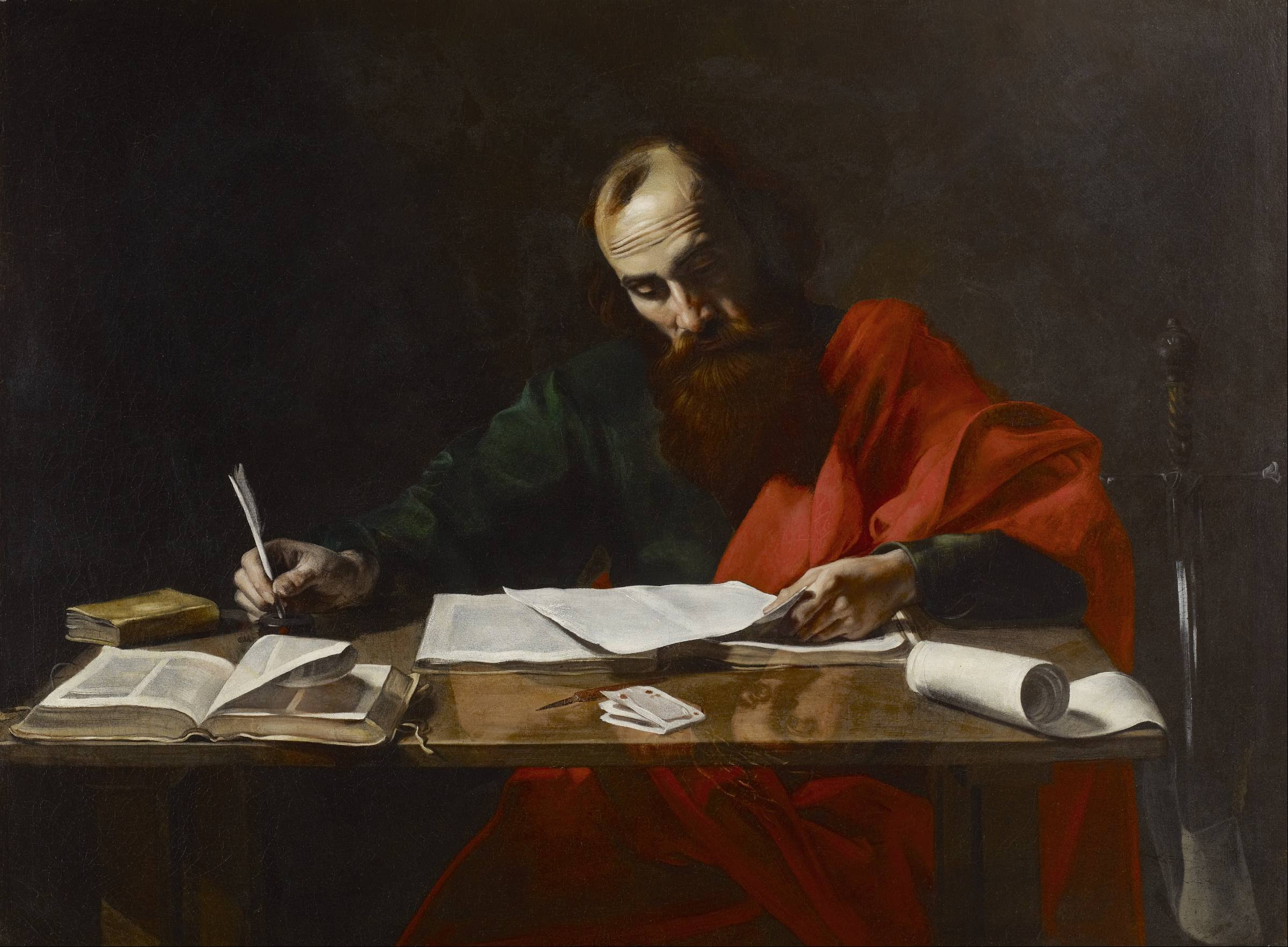 Paul’s Corinthian Advice


1 Corinthians 1
The Plea for Unity
[Speaker Notes: Begin reading at vs. 15]
The Issue: Division
Formation of parties
	Denominations: from the name
		Paul
		Peter
		Apollos
		Christ
The Issue: Division
Formation of parties
	Denominations: from the name

Two kinds of wisdom
	From God or from the world
The Issue: Division
But if you have bitter envy and self-seeking in your hearts, do not boast and lie against the truth. This wisdom does not descend from above, but is earthly, sensual, demonic. For where envy and self-seeking exist, confusion and every evil thing are there. 									James 3:14-16
The Issue: Division
Formation of parties
	Denominations: from the name

Two kinds of wisdom
	From God or from the world
	Christ, Paul, Peter, Apollos were united
The Issue: Division
What causes division?
   Envy and self-seeking – James 3:14-16
   	Carnal minded – 1 Corinthians 3:3
	Caught up in our own interests
	Immaturity
[Speaker Notes: 1Co 3:3 for you are still carnal. For where there are envy, strife, and divisions among you, are you not carnal and behaving like mere men?]
The Issue: Division
What causes division?
   Envy and self-seeking – James 3:14-16
   Fault-finders and grumblers – Jude 16-19
   	Contending for the faith or contentious?
	Looking for error
	Believe all things – 1 Corinthians 13
[Speaker Notes: Jude 1:16 These are grumblers, finding fault, following after their own lusts; they speak arrogantly, flattering people for the sake of gaining an advantage. 17 But you, beloved, ought to remember the words that were spoken beforehand by the apostles of our Lord Jesus Christ, 18 that they were saying to you, "In the last time there will be mockers, following after their own ungodly lusts." 19 These are the ones who cause divisions, worldly-minded, devoid of the Spirit.]
The Issue: Division
What causes division?
   Envy and self-seeking – James 3:14-16
   Fault-finders and grumblers – Jude 16-19
   Foolish disputes – Titus 3:9-10
	Unresolvable issues
	Matters of opinion and liberty
The Solution: Unity
But God composed the body, having given greater honor to that part which lacks it, that there should be no schism in the body, but that the members should have the same care for one another										1 Corinthians 12:24b-25
The Solution: Unity
What establishes unity?
   Love for brethren – 1 Corinthians 12:24-25
	Putting others above ourselves
	Being sacrificial in all things
	Patience!
[Speaker Notes: 1 Co 8:1 Now concerning things offered to idols: We know that we all have knowledge. Knowledge puffs up, but love edifies.]
The Solution: Unity
What establishes unity?
   Love for brethren – 1 Corinthians 12:24-25
   Love for the Truth – John 17:17-23
	Doctrine is Truth
	No unity without doctrine – 2 John 9
[Speaker Notes: Joh 17:17 ¶ "Sanctify them by Your truth. Your word is truth. 18 "As You sent Me into the world, I also have sent them into the world. 19 "And for their sakes I sanctify Myself, that they also may be sanctified by the truth. 20 ¶ "I do not pray for these alone, but also for those who will believe in Me through their word; 21 "that they all may be one, as You, Father, are in Me, and I in You; that they also may be one in Us, that the world may believe that You sent Me. 22 "And the glory which You gave Me I have given them, that they may be one just as We are one: Joh 17:23 "I in them, and You in Me; that they may be made perfect in one, and that the world may know that You have sent Me, and have loved them as You have loved Me.

2Th 2:10 and with all unrighteous deception among those who perish, because they did not receive the love of the truth, that they might be saved.]
Pursuing Unity
There is no unity with love alone
	Unity must have agreement – Amos 3:3
	There is no unity without agreement
	The plea of unity – 2 Timothy 3:16-17
[Speaker Notes: Am 3:3 Can two walk together, unless they are agreed?]
Pursuing Unity
There is no unity with love alone

There is no unity with doctrine alone
	There is no such thing as 100% 
	Patience, love and teaching
Pursuing Unity
There is no unity with love alone

There is no unity with doctrine alone

There is no unity without YOU
Pursuing Unity
Therefore let us pursue the things which make for peace and the things by which one may edify another. 												Romans 14:19